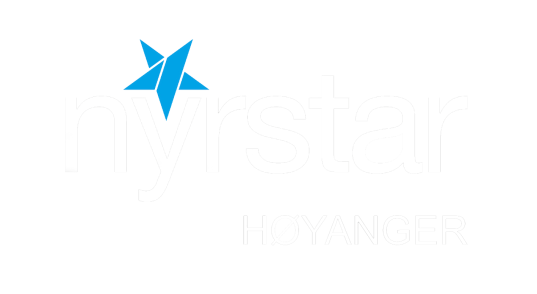 industriLOOP HØYANGER
May Britt Torsnes  -  HR Manager   -  Nyrstar Høyanger   -  industriLOOP
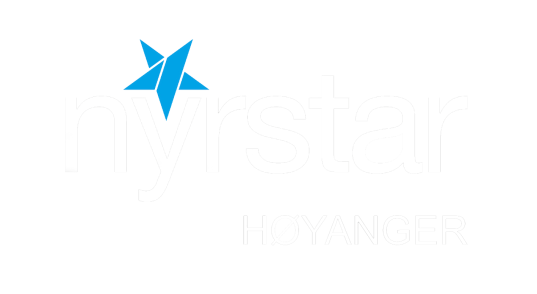 industriLOOP HØYANGER

Hydro, Safeclean og Nyrstar Høyanger AS

5. året med industriLOOP
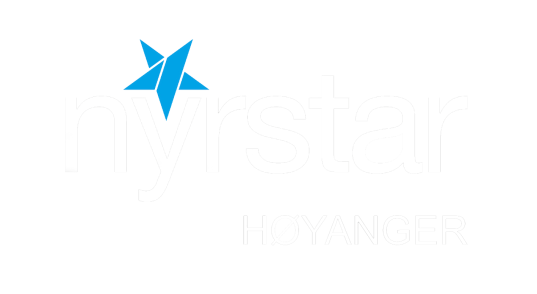 industriLOOP HØYANGER

Tro mot den enkle modellen;
	- tre ungdomar, tre bedrifter – eit år!

Mål – skule/ læreplass/jobb
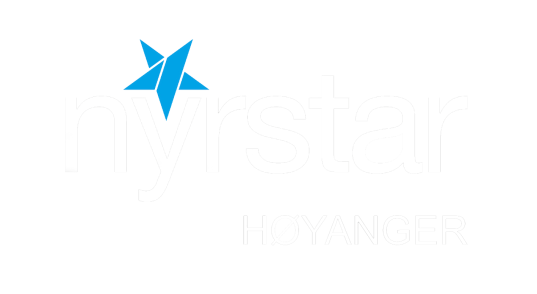 Kva betyr LOOP for Nyrstar Høyanger?
Bedriftskultur/inkludering
Stoltheit/muligheiter
Gir meining
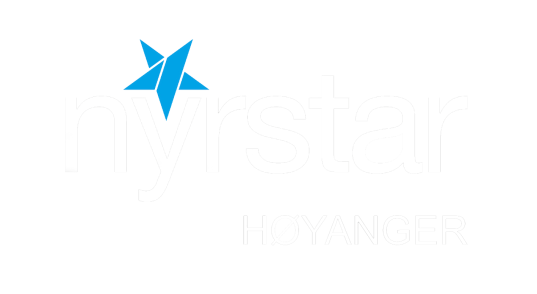 Kva betyr LOOP for Nyrstar Høyanger?

Gode samarbeidsmuligheiter
Positivt arbeidsmiljø
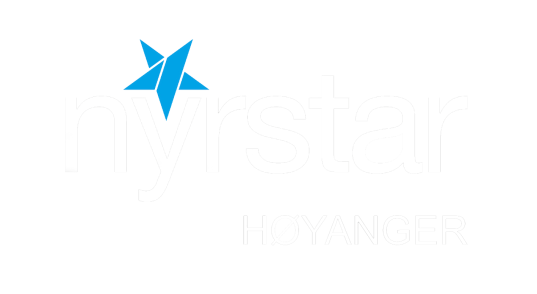 LOKALSAMFUNNET

Samarbeid mellom bedriftene
Deler kunnskap og erfaringar
Stoltheit/omdømme
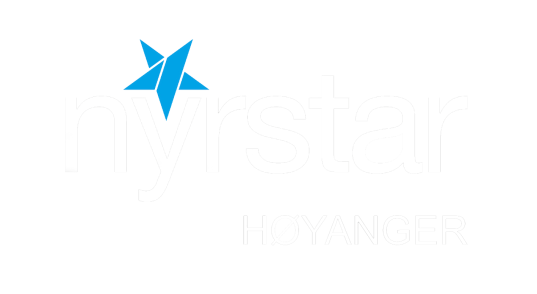 UNGDOMEN/KANDIDATEN

Bli valgt – tryggheit i gruppeintervju
Være ein del av eit team/kollegaer
Erfaring frå tre bedrifter
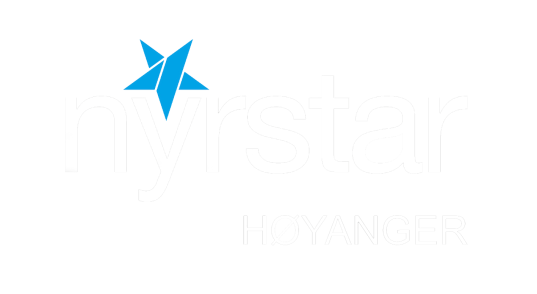 UNGDOMEN/KANDIDATEN

Lære arbeidslivet spelereglar
Eigen mentor
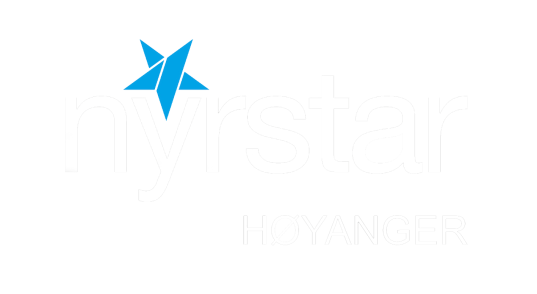 STOLTHEIT

Nynorsk!

“Snille kollegaer”

“Arbeide i fleire bedrifter”

“Jobber på Hydro”

“Tar lappen”

“Får gode referanser 
        på CV’en”

“Kjente fort at det ikkje var ok å stå utanfor”
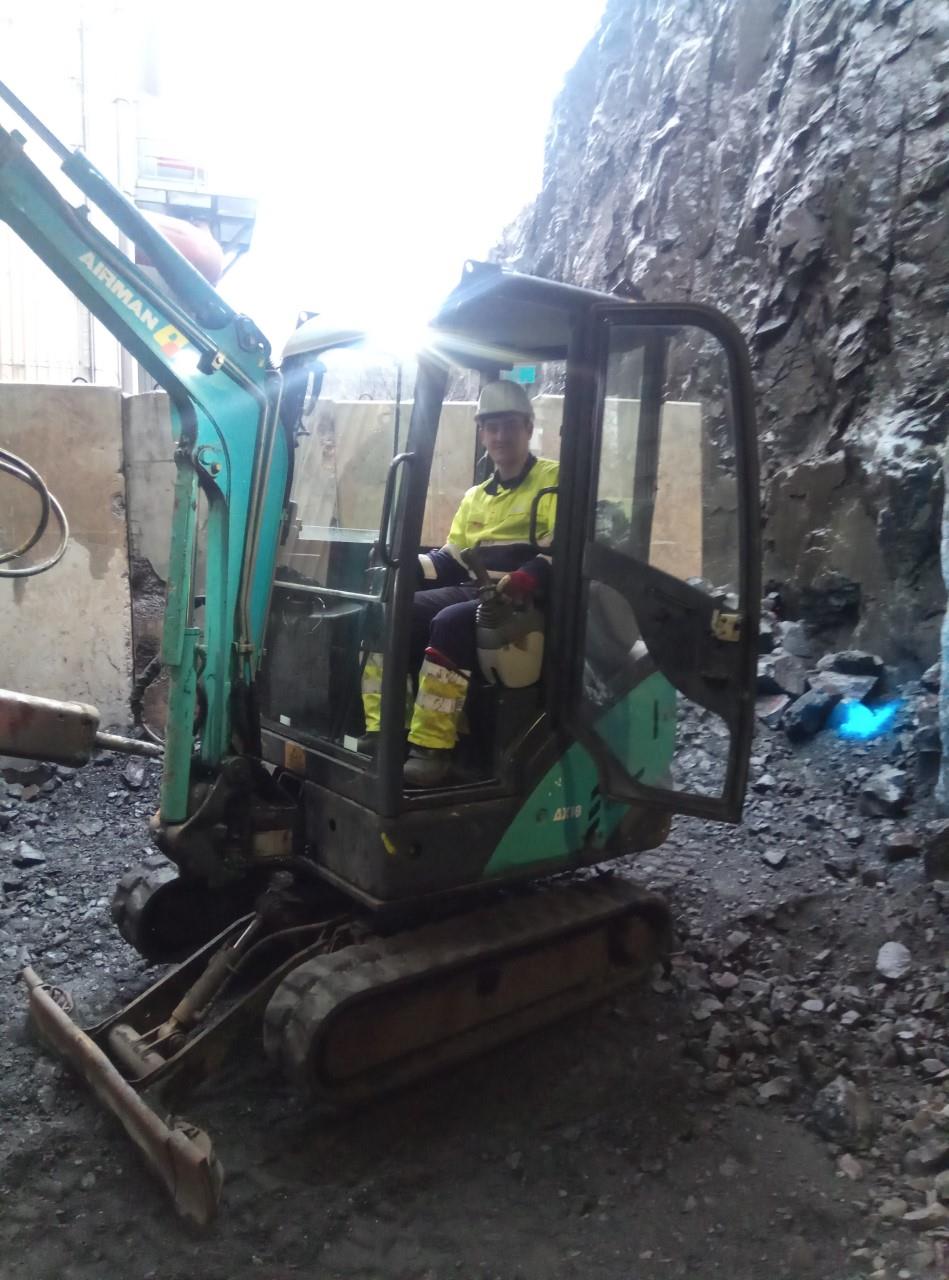 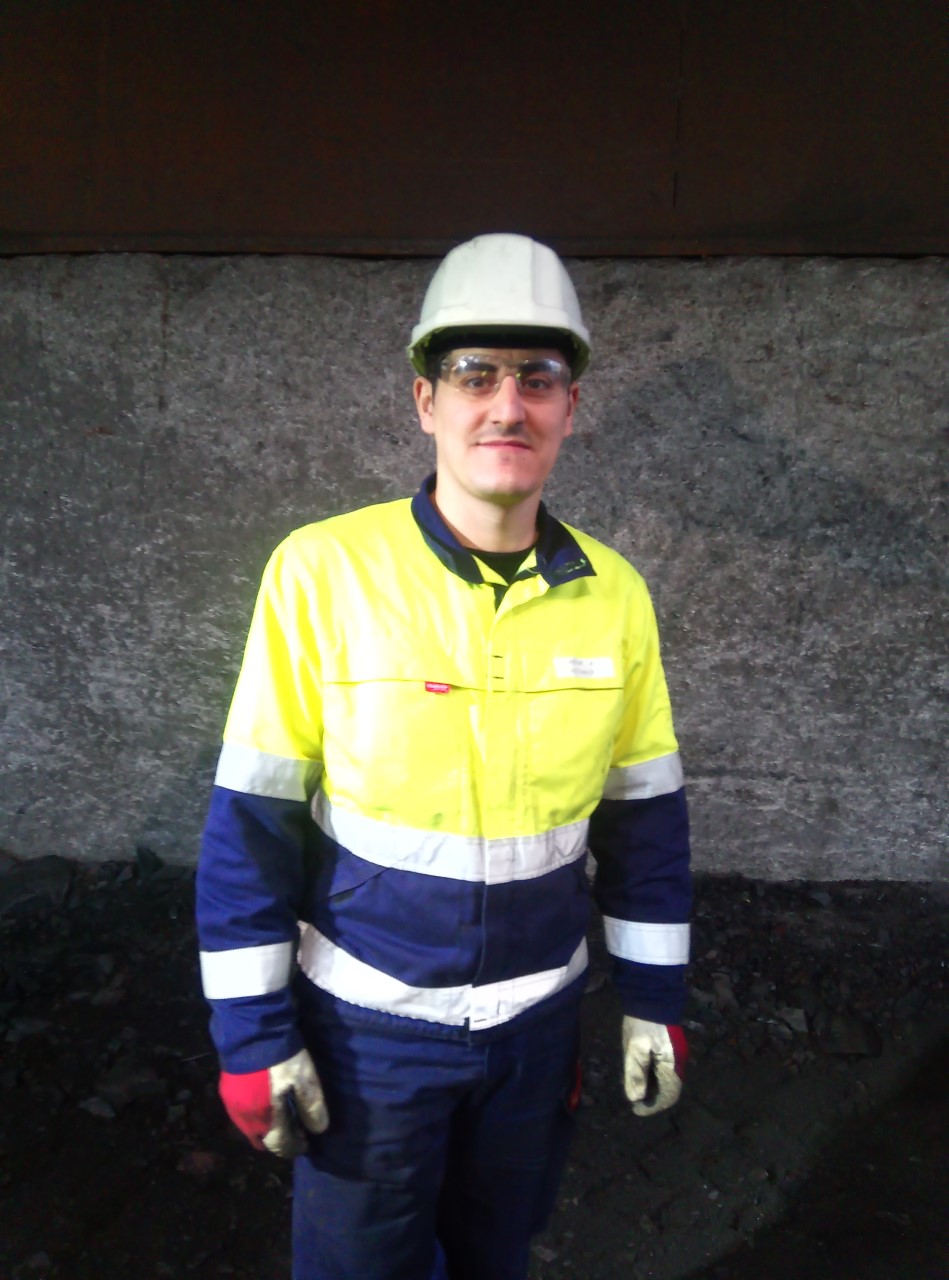 Foto BT
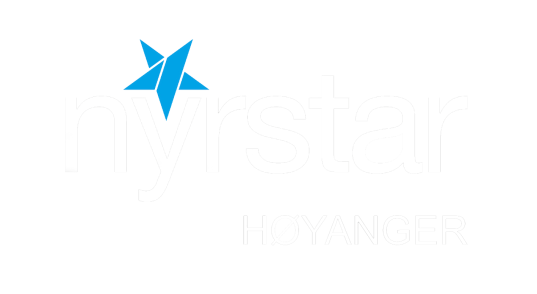 KVA GIR DET MEG?

Ser raskt positiv mestring hjå ungdomen
Bruke min kompetanse/vise rausheit
Samhold og stoltheit
Bedre arbeidsmiljø
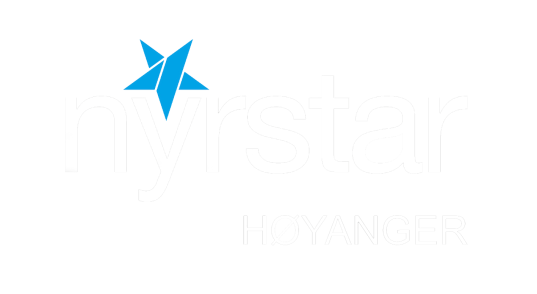 GODE RESULTAT
12 – 16 ungdommar gjennom 4 år
Status idag; 2 høgskule/3 fast jobb/2 lærlingar/2 sommarjobb/3 i LOOP’en
Klar for å skape nye muligheter for ungdom
Klar for neste runde med IndustriLOOP
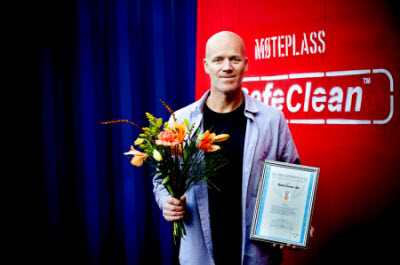 Viss ikkje vi som lokalt næringsliv kan stille opp for ungdommen – kven skal då ta ansvar?
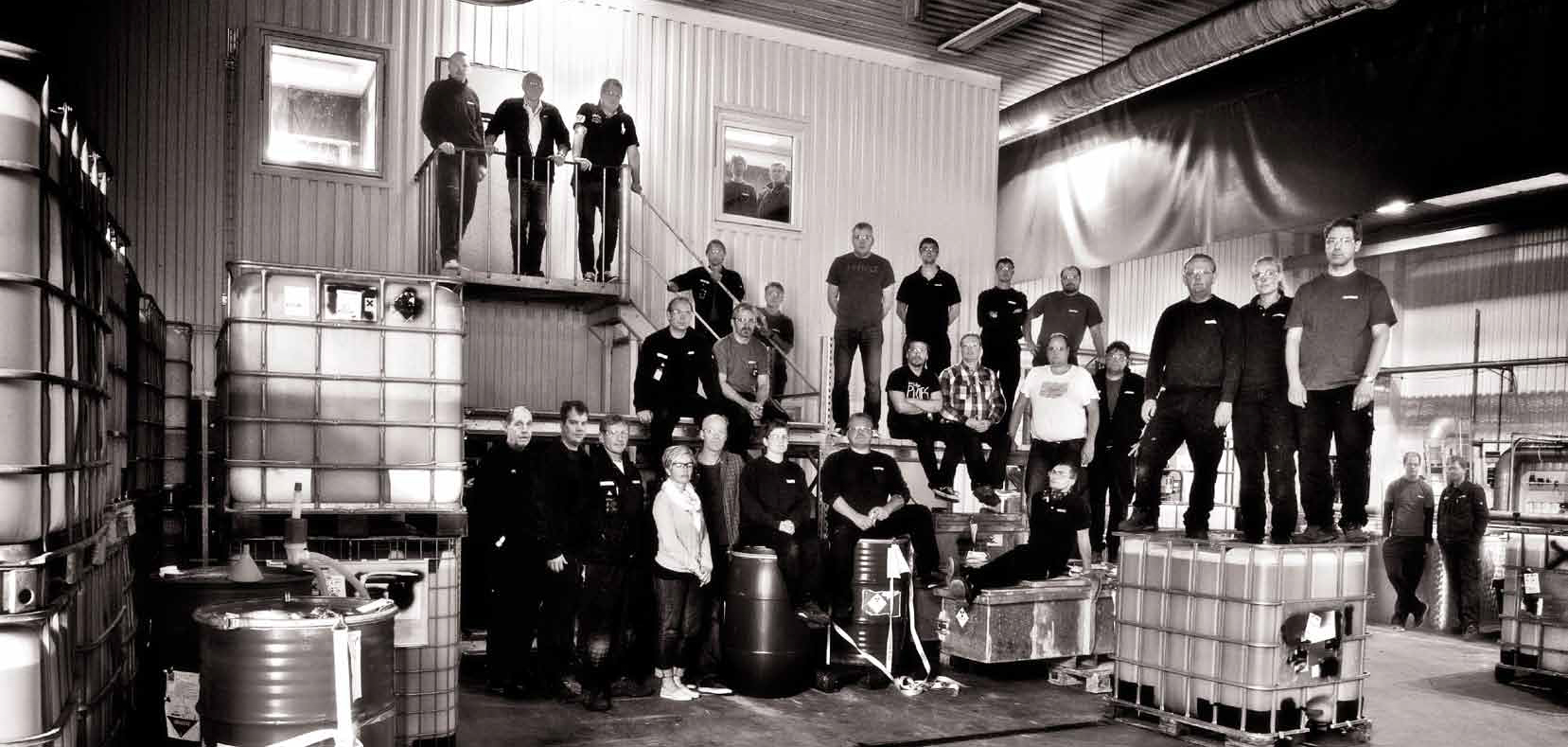 Bilde av safeclean
[Speaker Notes: Hvordan det startet
SafeClean og CSR Bosse sitt engasjement]
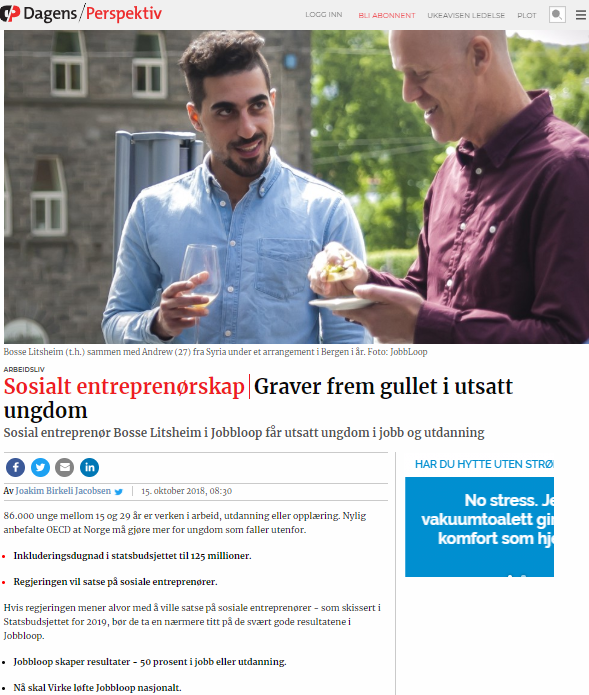 JobbLoop
Begrepsavklaring
JobLoop AS - Ideelt aksjeselskap og sosial entreprenør som arbeider for bedre inkludering i arbeidslivet
JobbLoopmodellen - 3 arbeidsgivere som samarbeider om å kvalifisere 3 deltakere som er utenfor arbeid og skole i en felles Loop (JobLoopmetodikk))
JobbLoopkonseptet - Organisering og ledelse av lokale partnerskap for realisering av lokale inkluderingsdugnader
 
https://jobbloop.no/ (noe ufullstendig og ikke oppdatert nettside)
Innovasjonssamarbeid
MiA + JobbLoop
Dokker + JobbLoop
Helt Med + JobbLoop
Spillverket + JobbLoop
Sosiale entreprenører bidrar til verdiskaping!